素養導向教學設計應包含哪些項目？
設計理念
核心素養(總綱、領綱、學習重點)
學習目標
其他(融入議題、與他領域之連結、教學法)
教學流程
設計理念    核心素養    學習目標    其他    教學活動
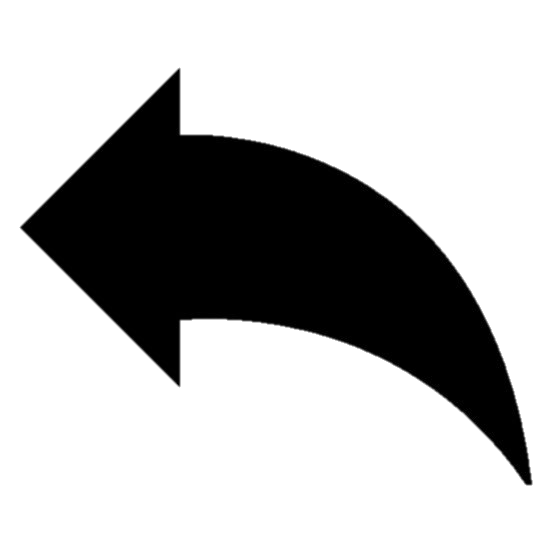 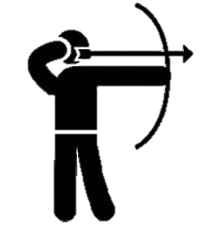 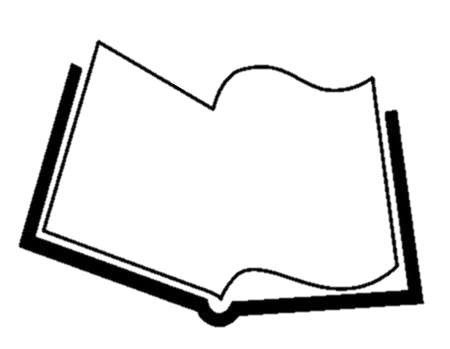 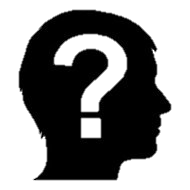 學到什麼
先備知識
教材分析
教學構思
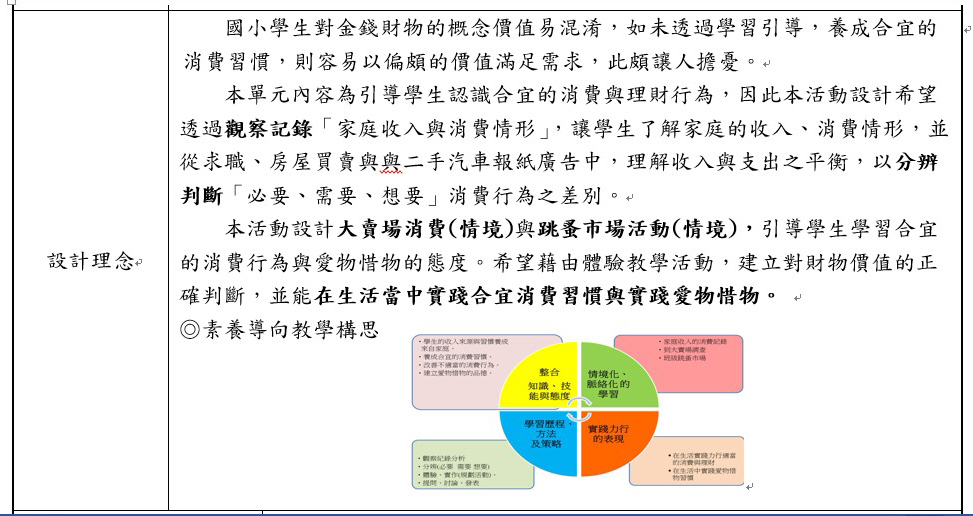 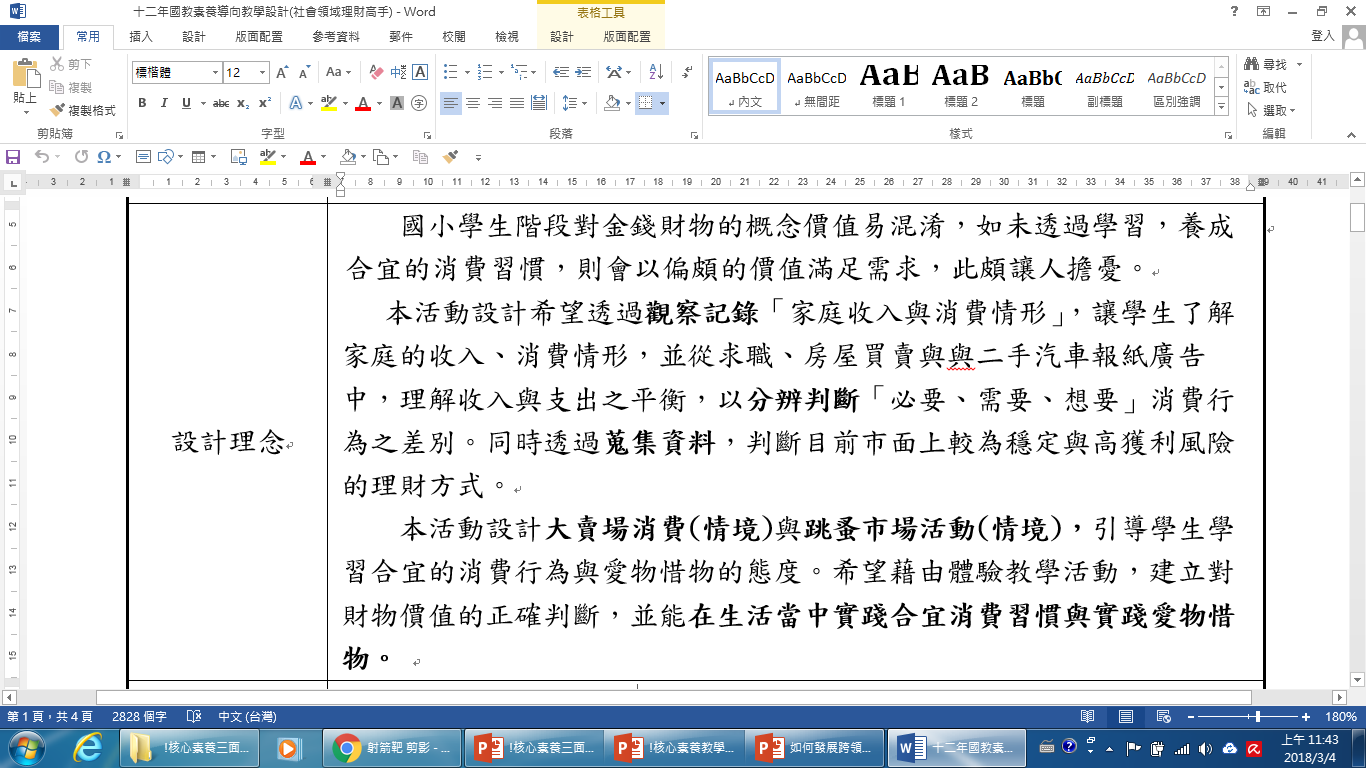 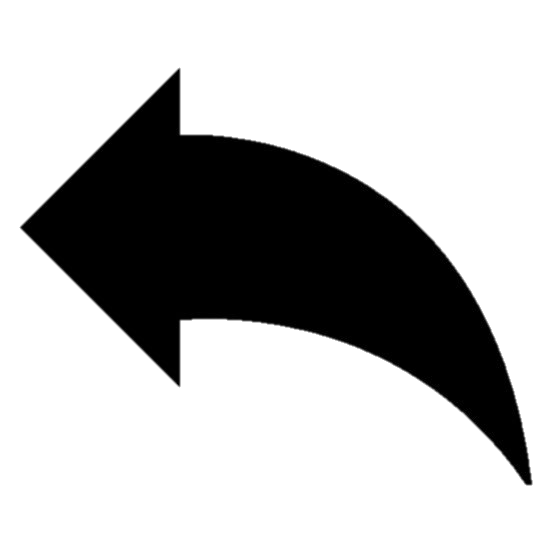 先備知識
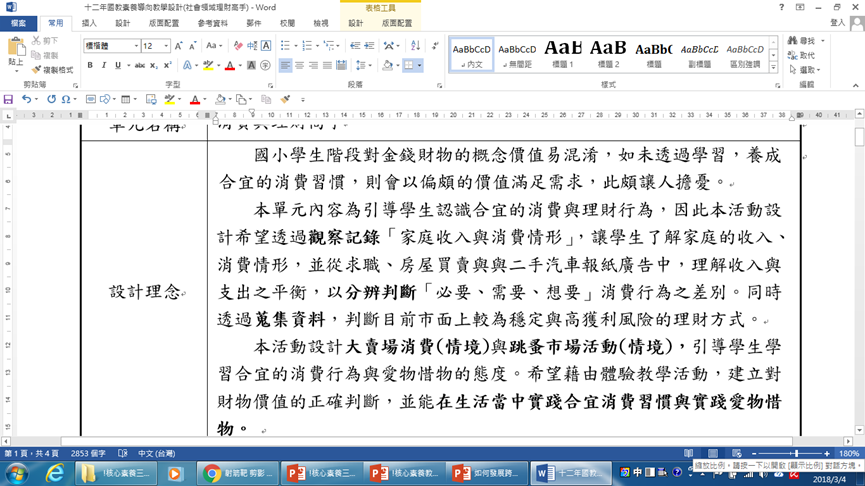 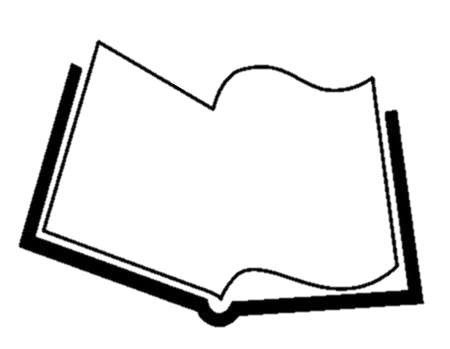 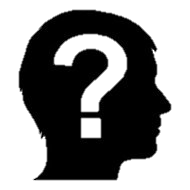 教材分析
教學構思
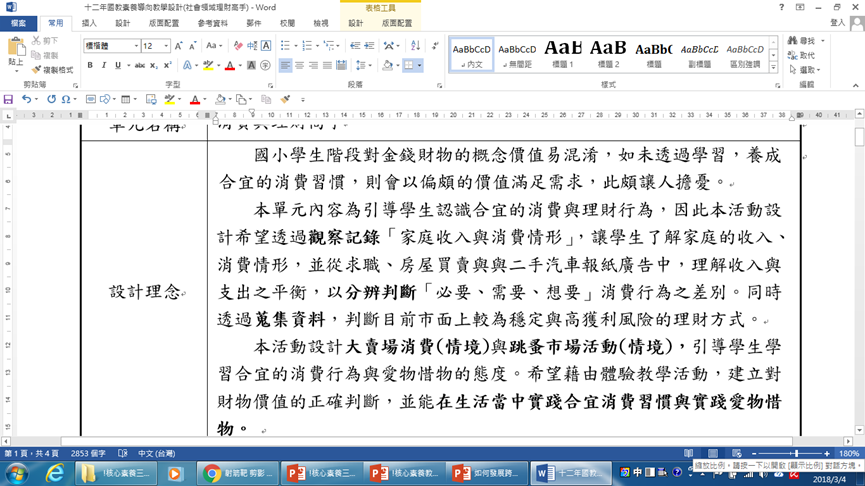 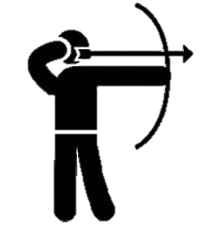 學到什麼
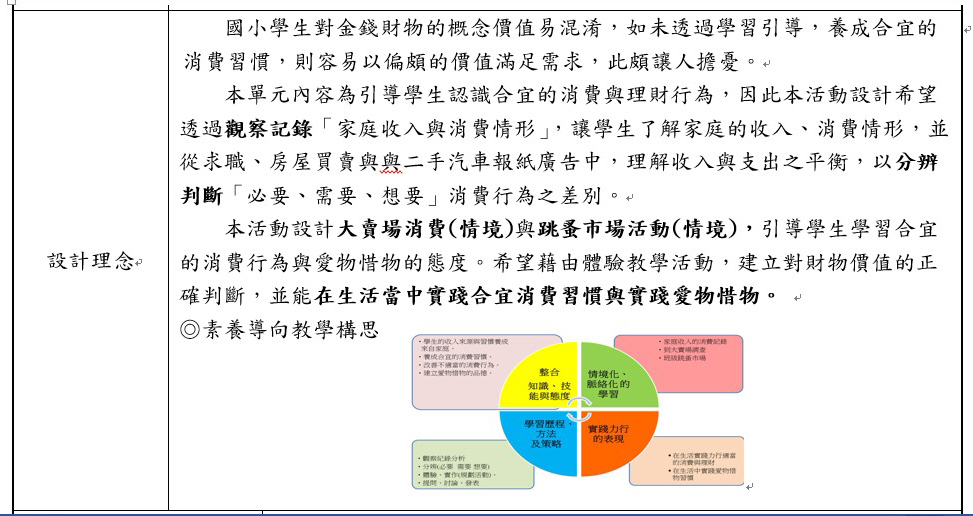 如加上「素養導向四原則」
教學構思會更好
設計理念    核心素養    學習目標    其他    教學流程
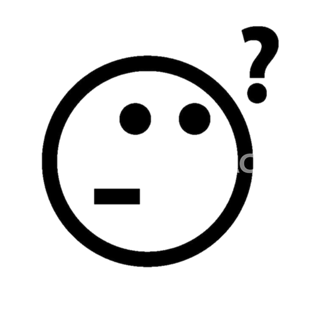 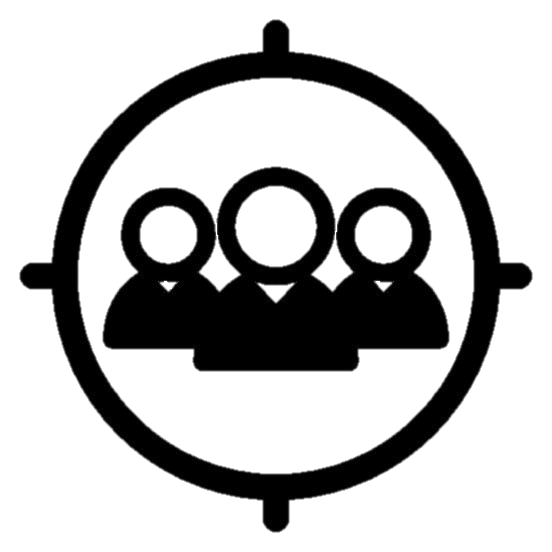 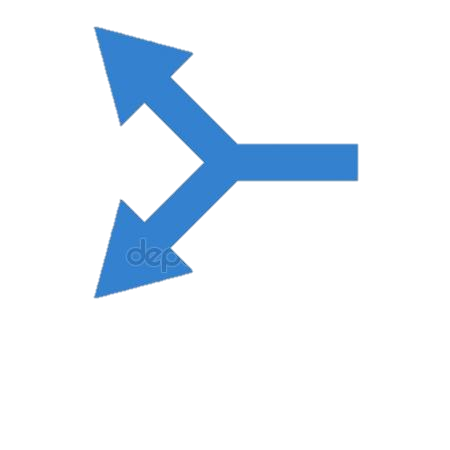 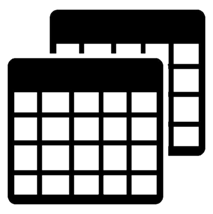 學習內容
總綱
核心素養
領綱
核心素養
學習表現
學習重點
容易看出層層對應關係
設計理念    核心素養    學習目標    其他    教學流程
希望學生能學到
什麼？
撰寫應符合核心
素養之敘述
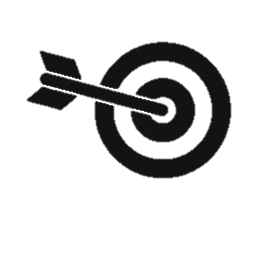 學習目標
層層對應轉化
設計理念    核心素養    學習目標    其他    教學流程
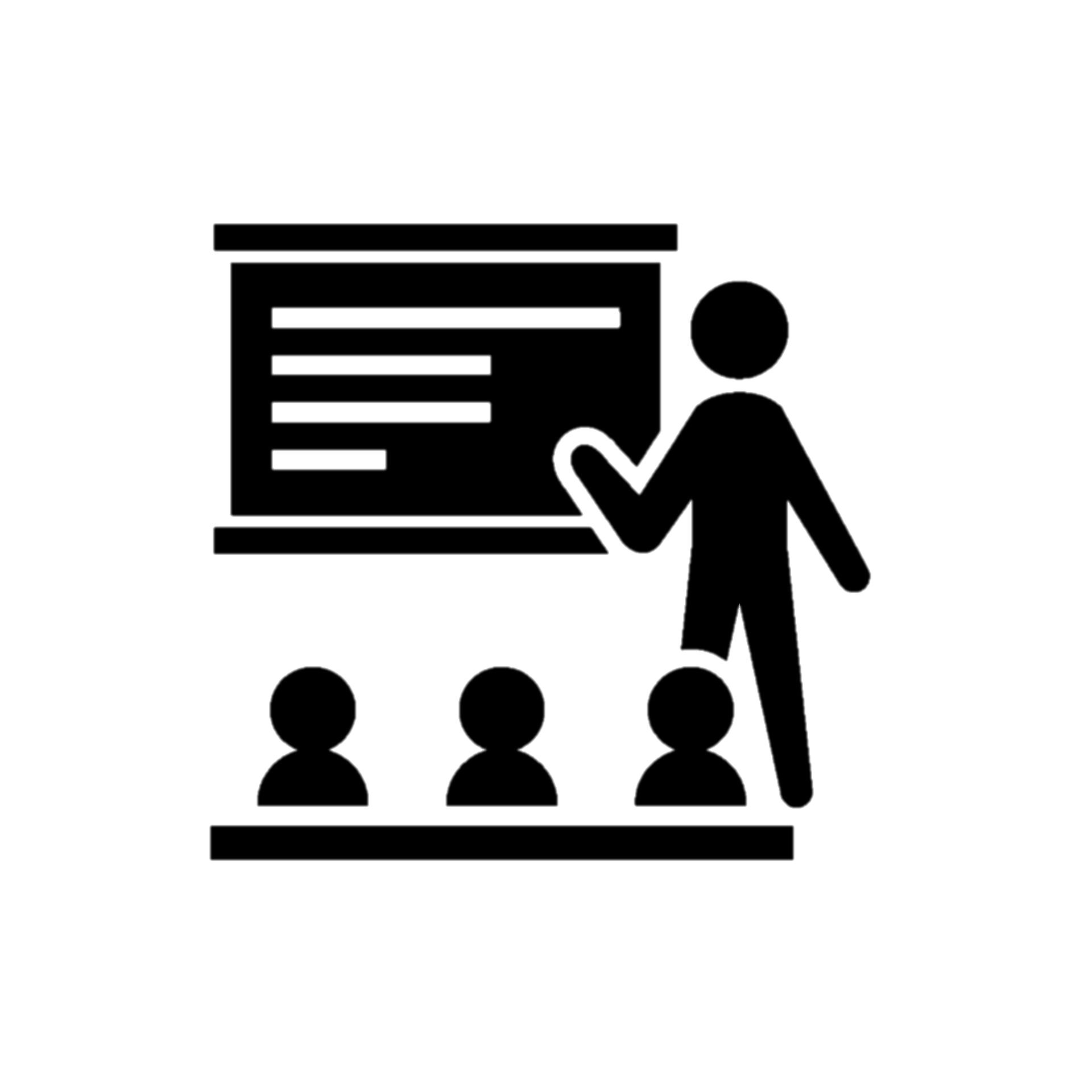 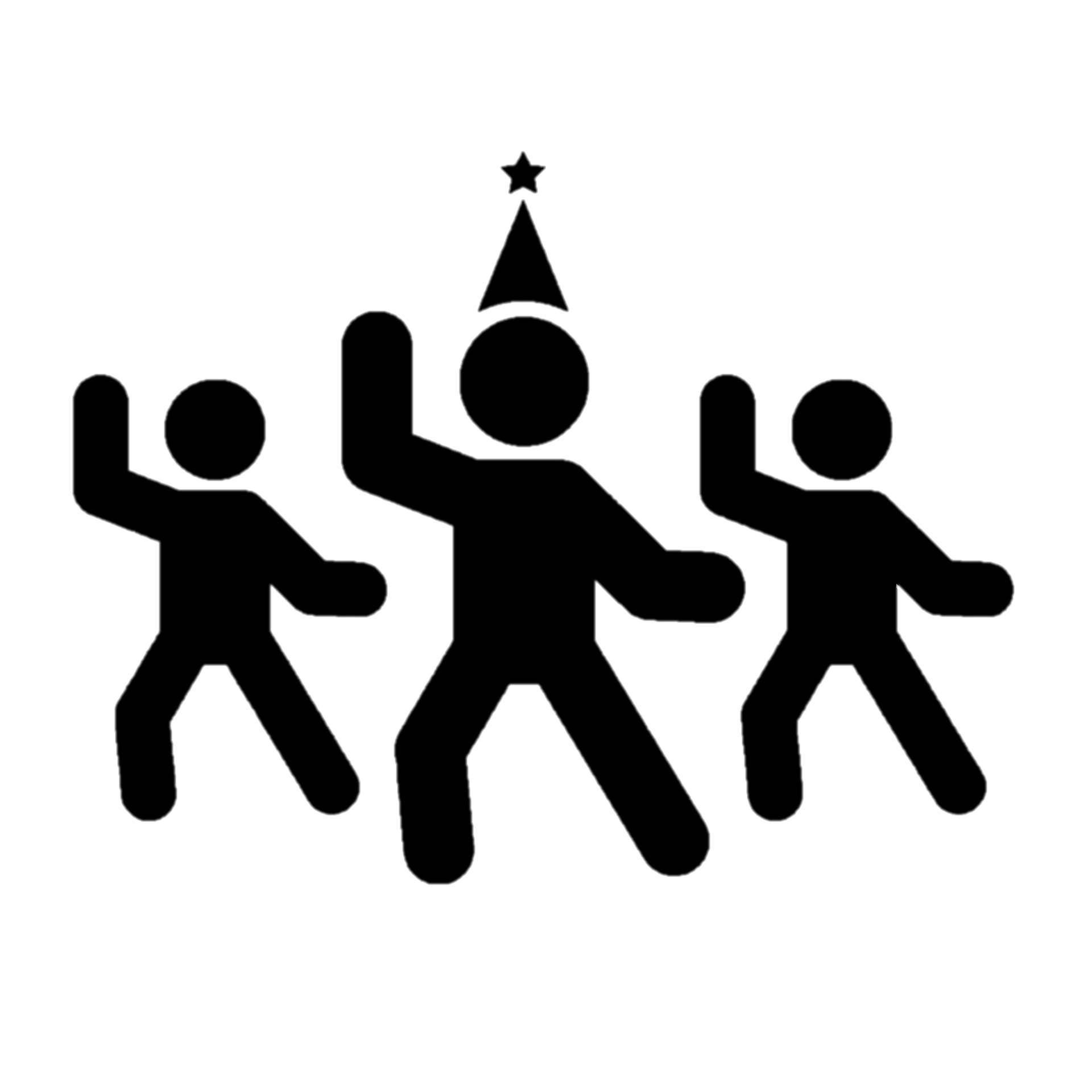 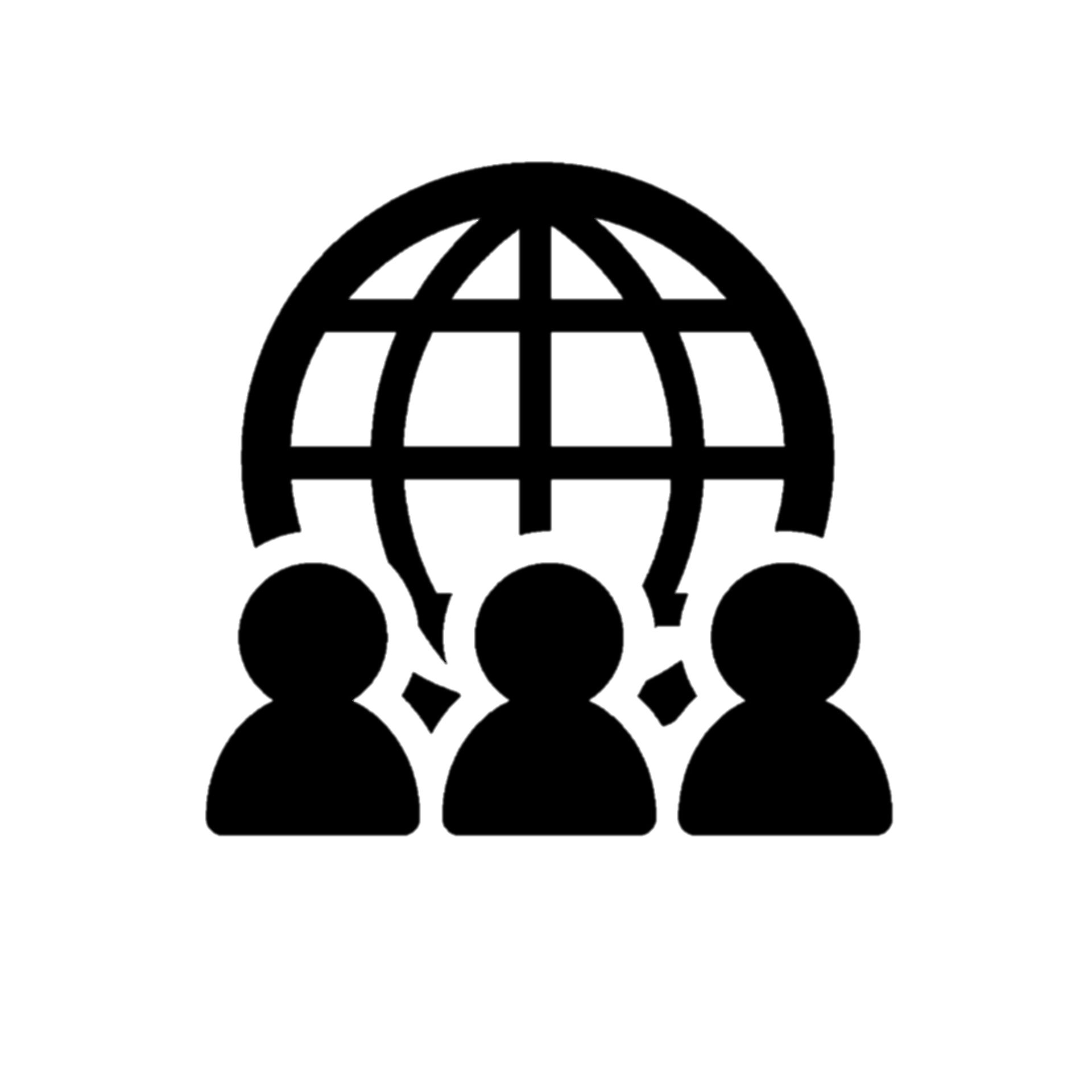 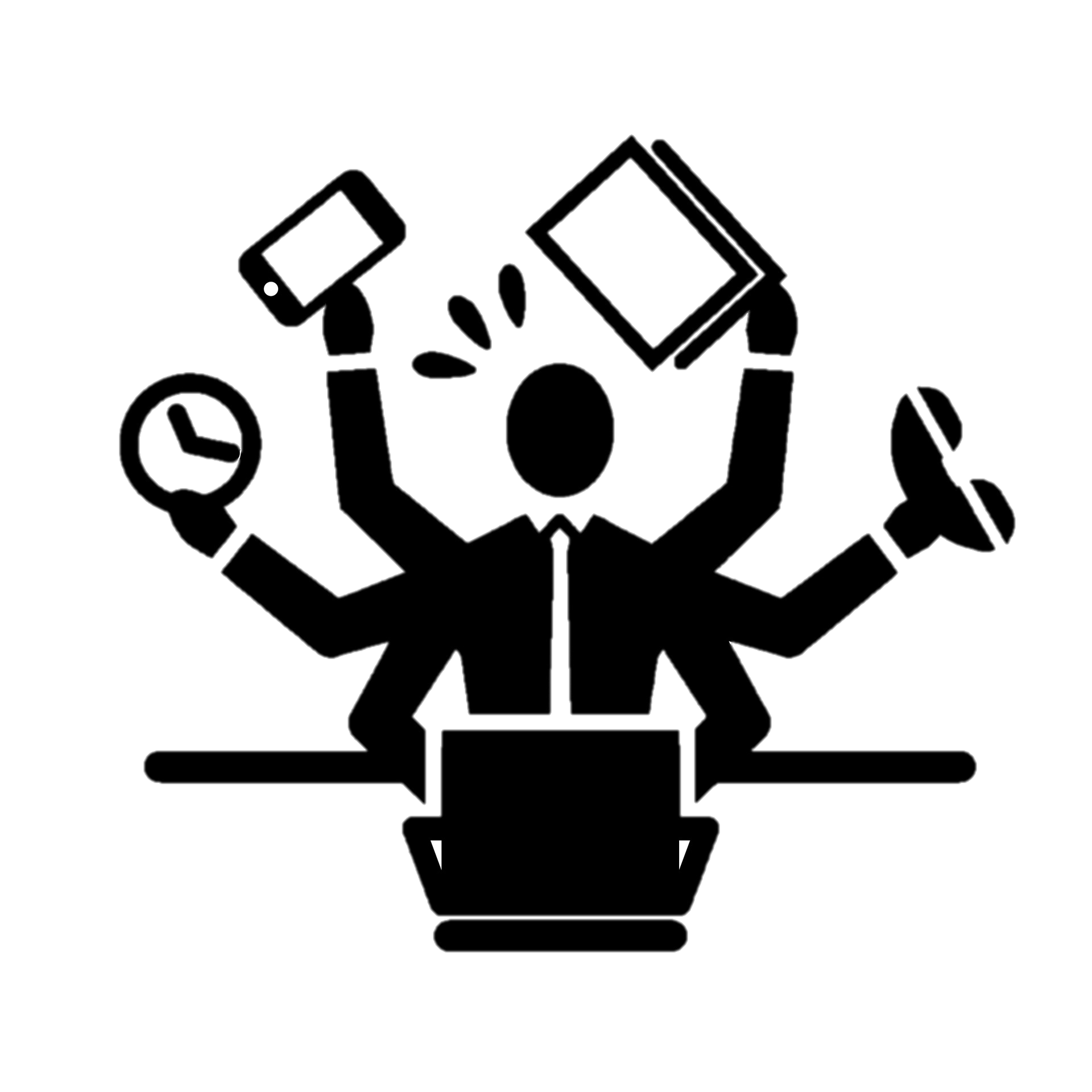 教學法
融入議題
與其他領域
之連結
教學資源/
教材來源
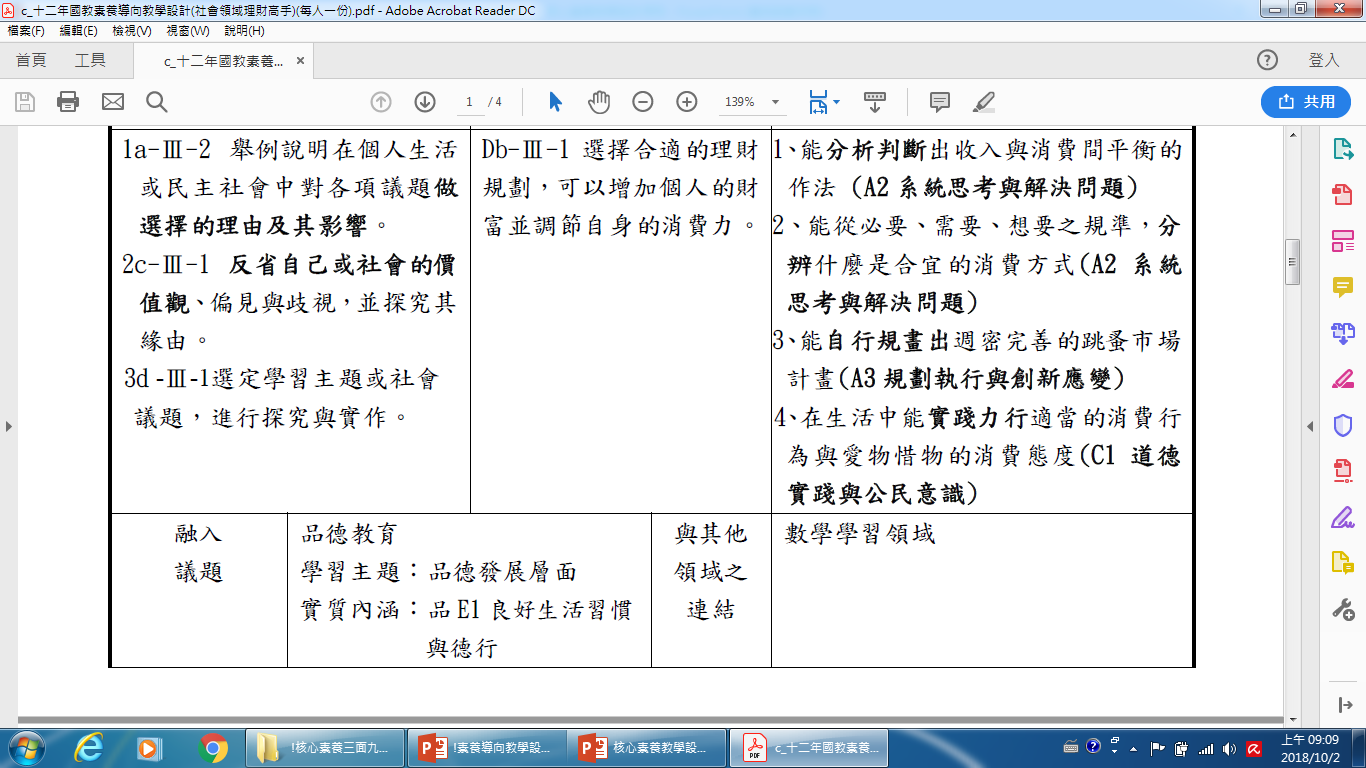 查「議題融入說明手冊」
符合該議題的哪項學習主題與實質內涵？
設計理念    核心素養    學習目標    其他    教學流程
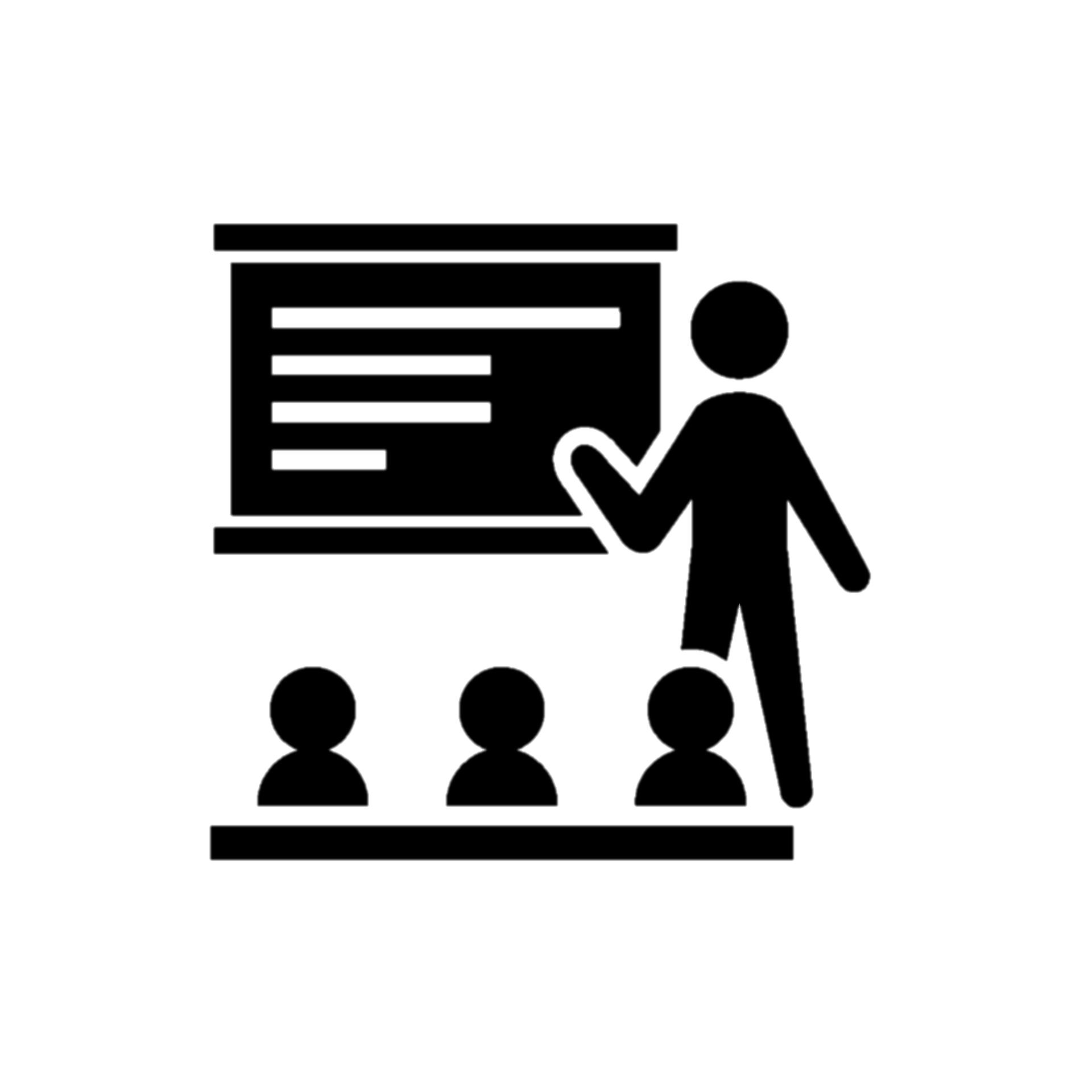 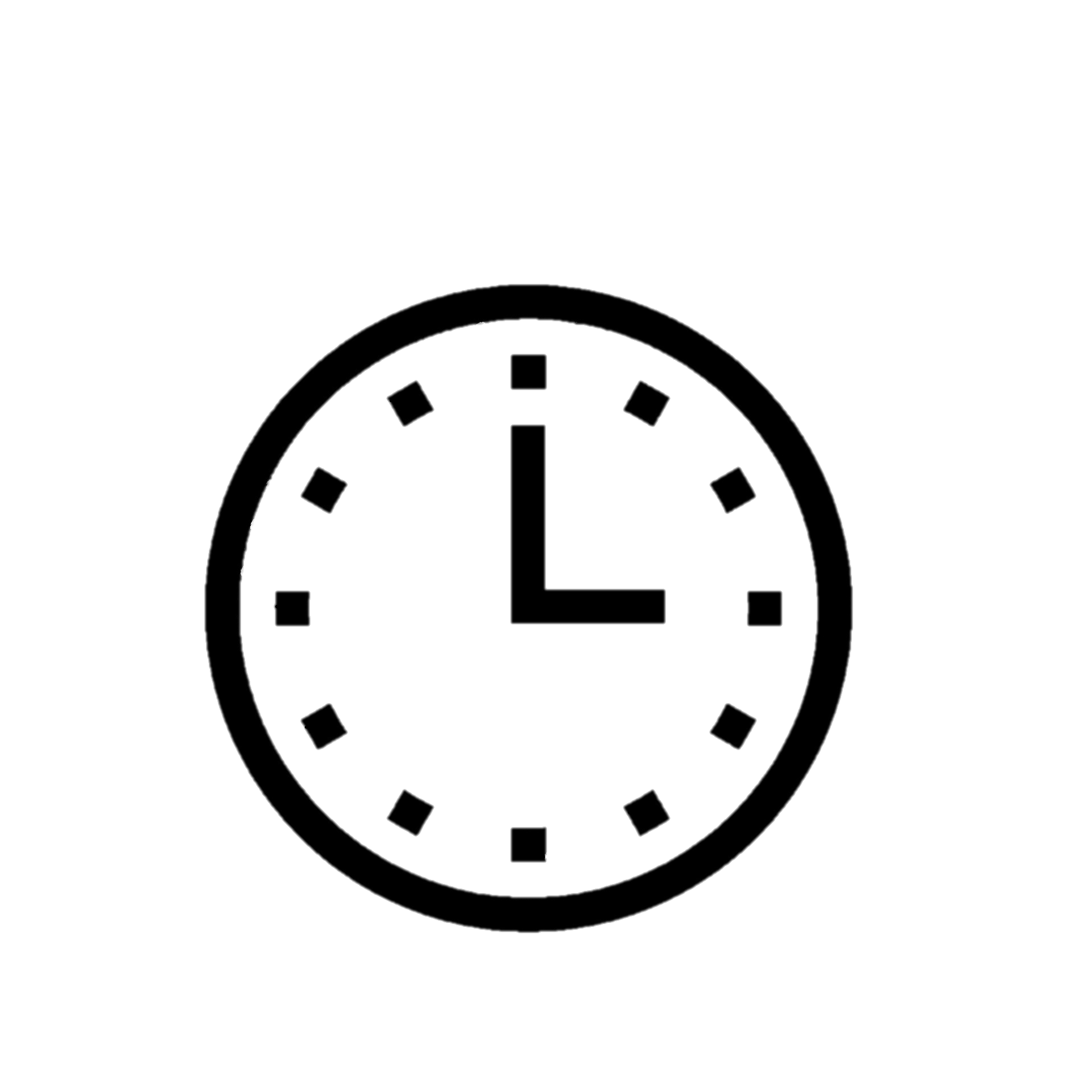 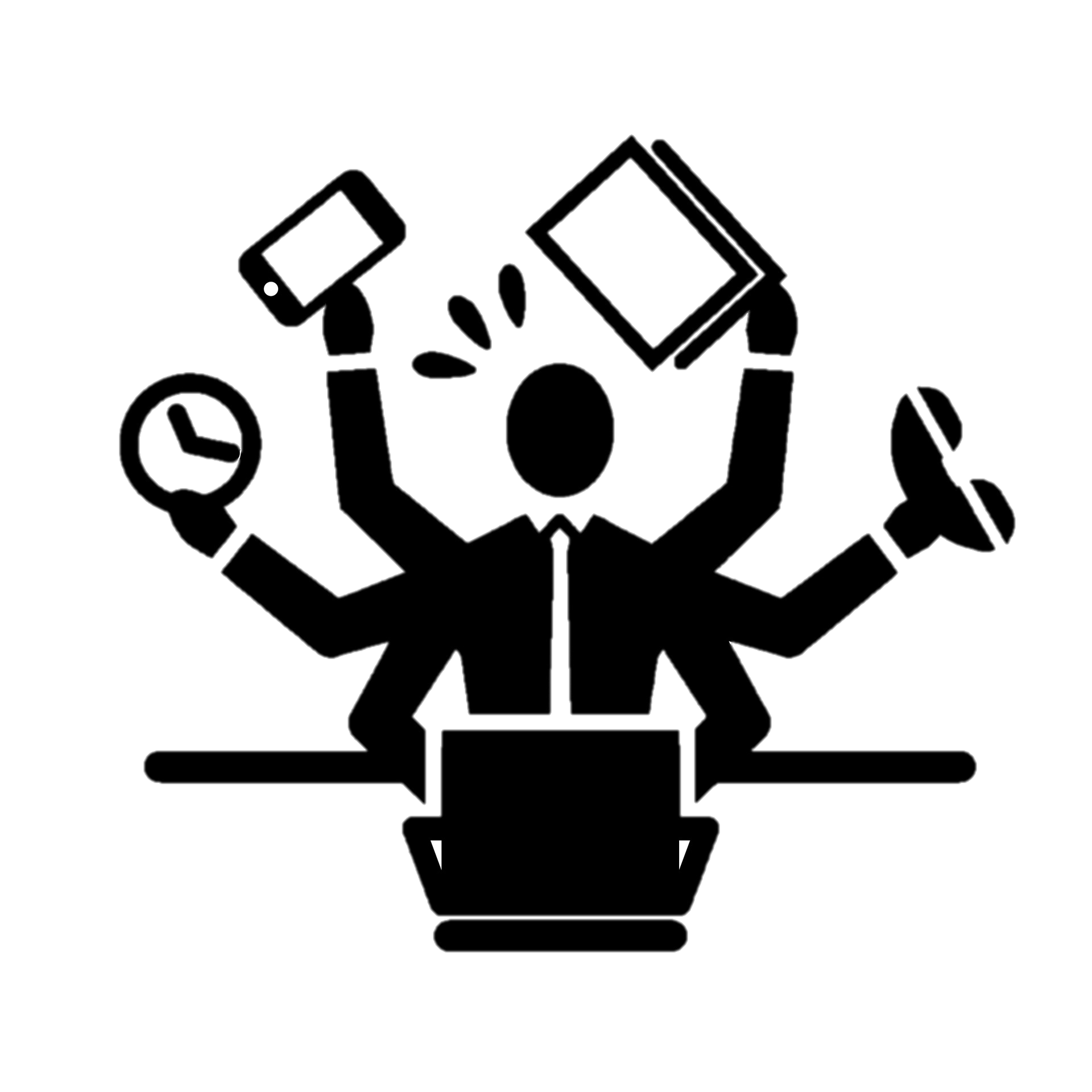 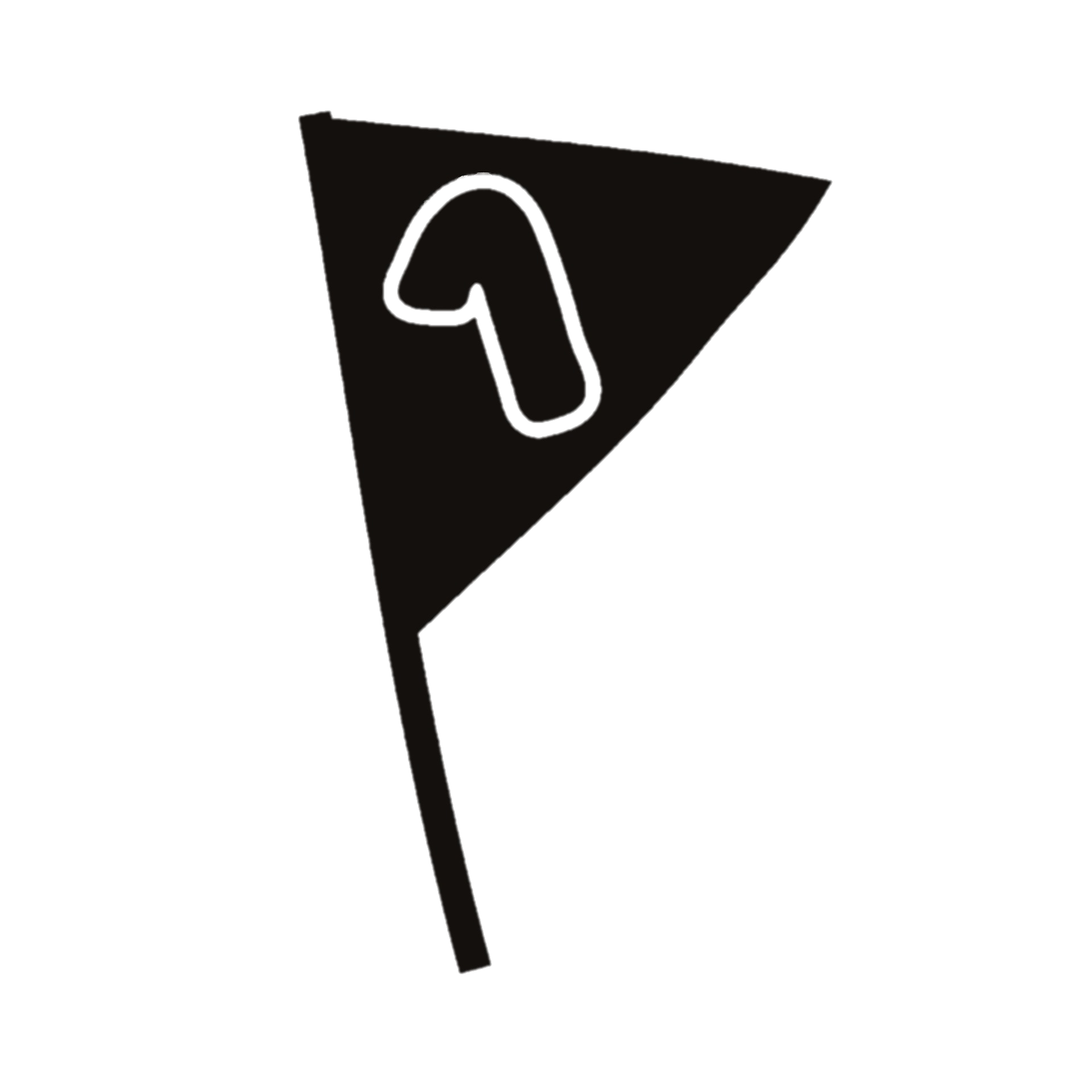 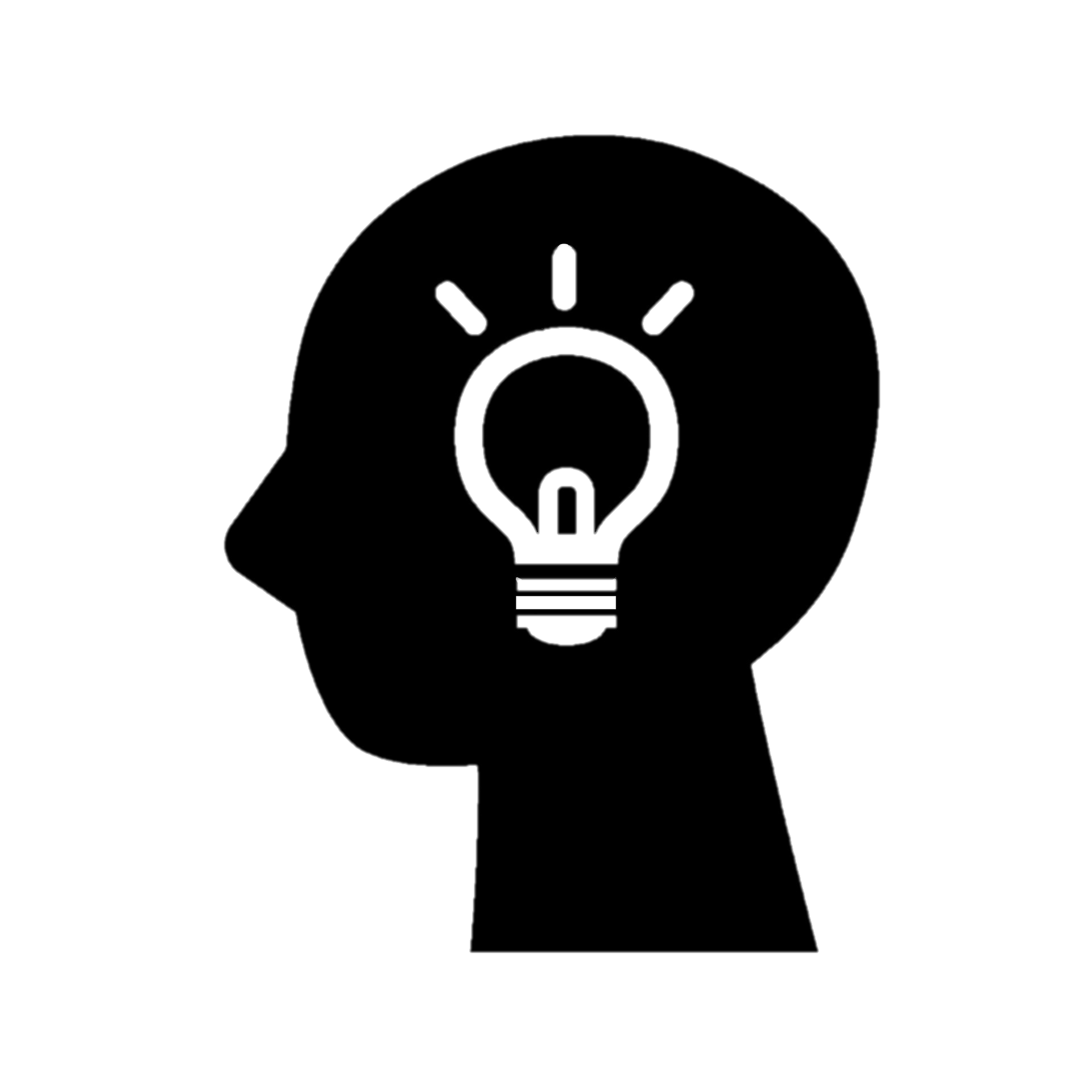 評量
目標代號
教學活動
教學資源
教學時間
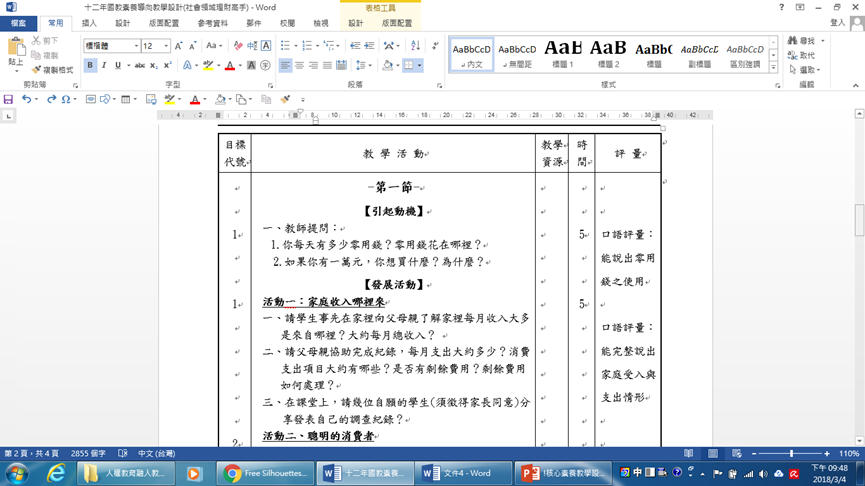 包含這些
算是比較完整的教學活動設計
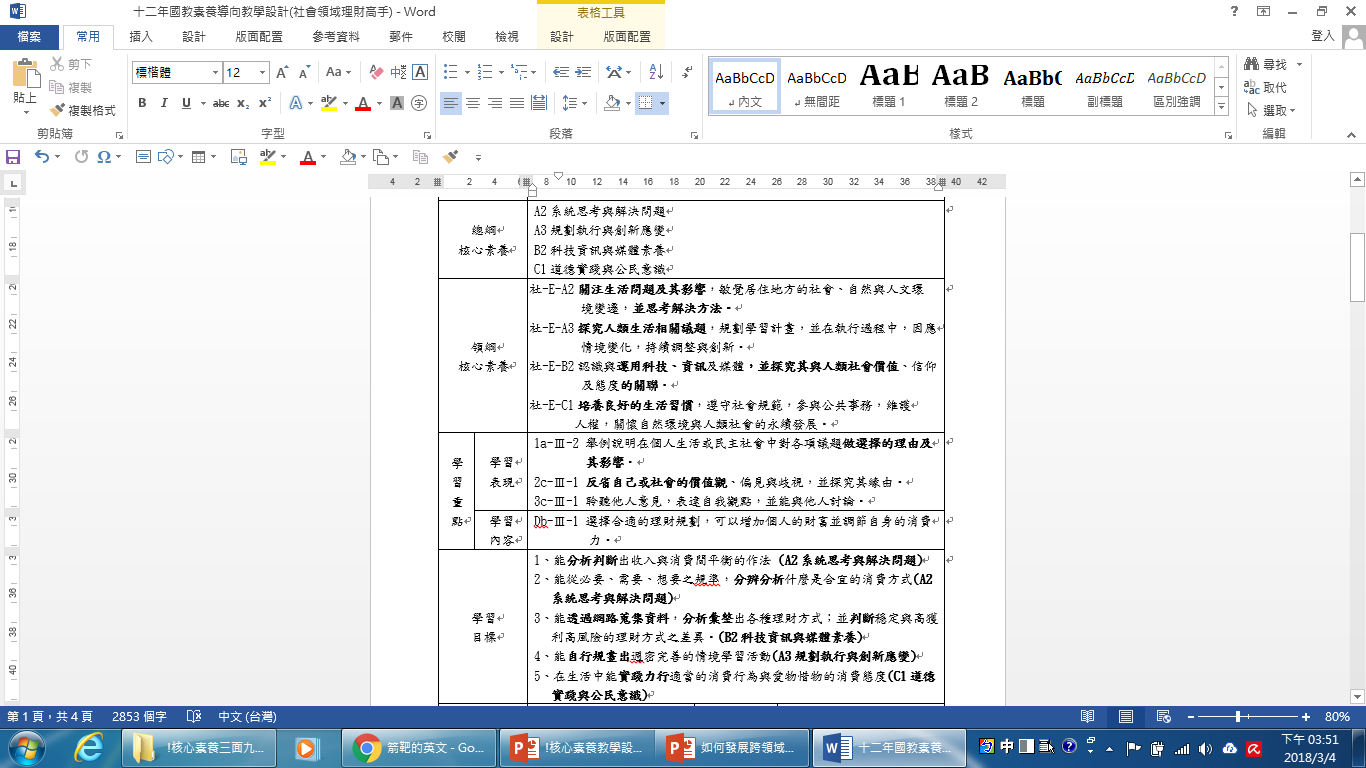 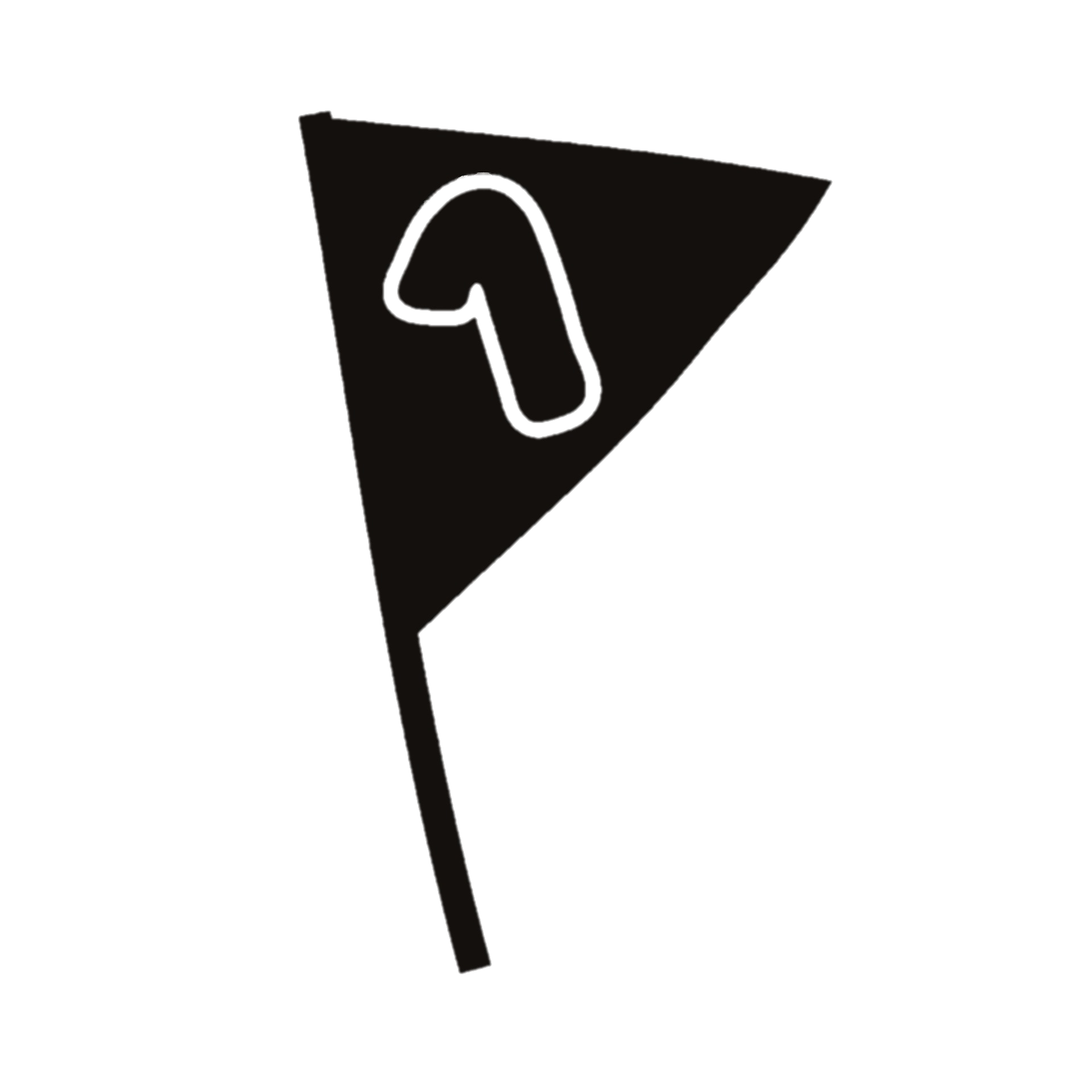 目標代號
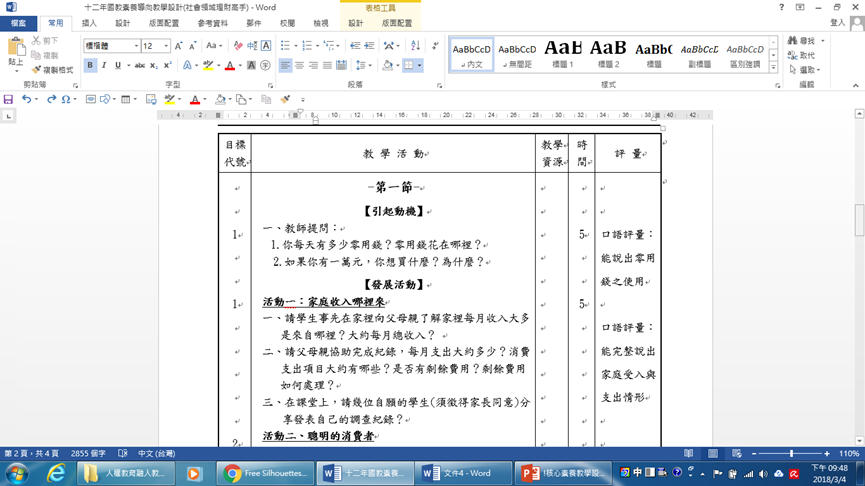 目標代號
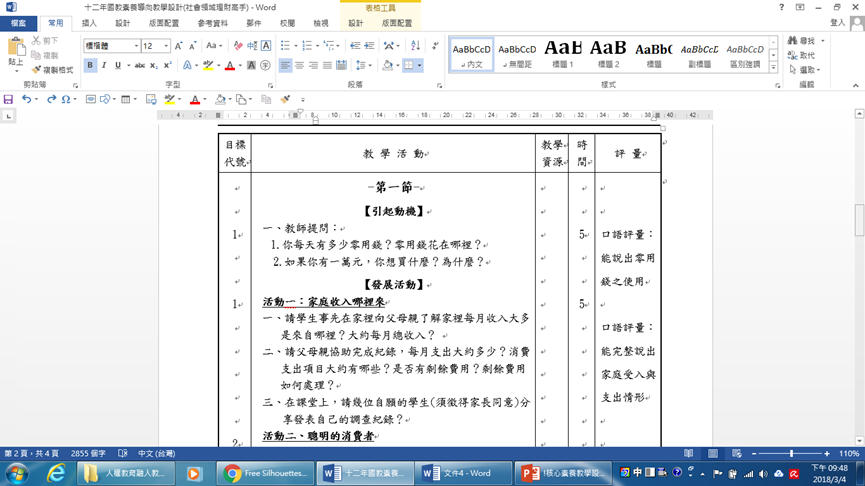 最好寫整個單元全部節數
準備、發展、統整活動
採：活動一、活動二…。
       任務一、任務二…
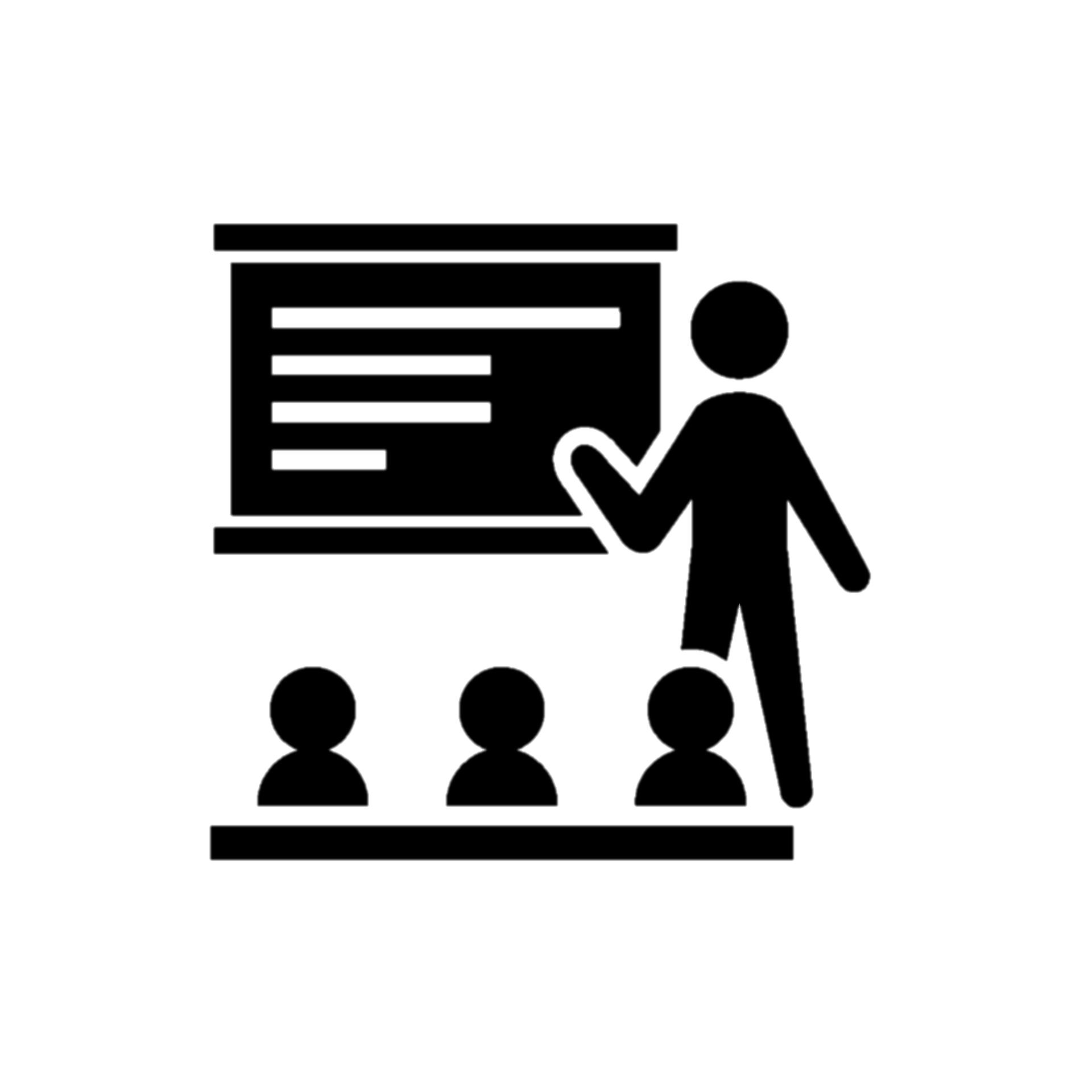 學生進行何種學習型態？教師提問什麼問題？
教學活動
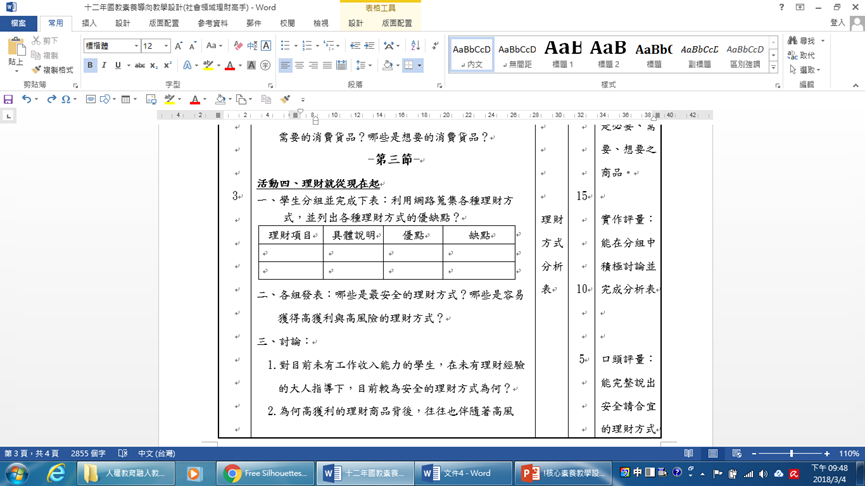 給活動名稱
如果有學習單，最好將內容附上(亦可列在後當附件)
教師提問的問題盡量都列出
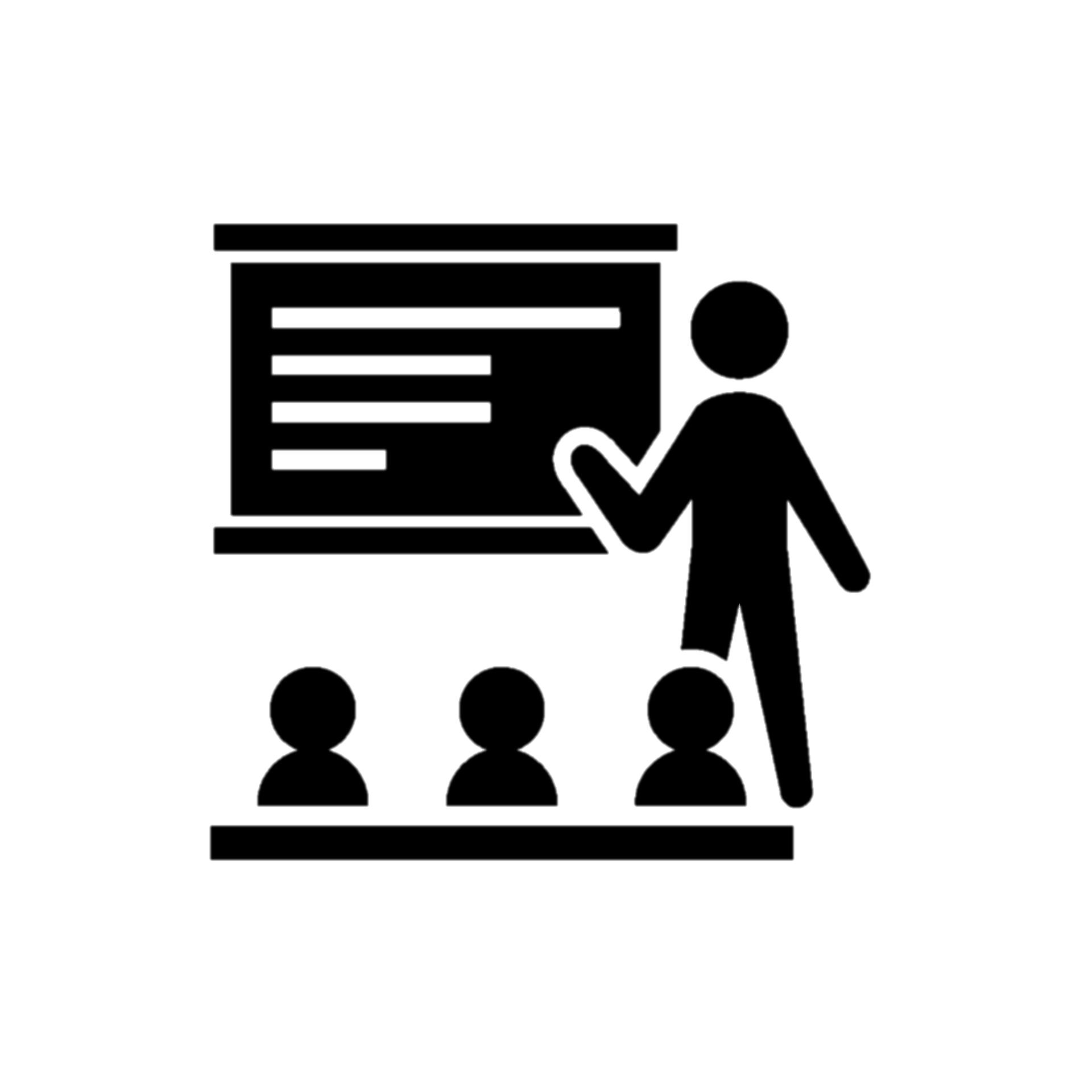 教學活動
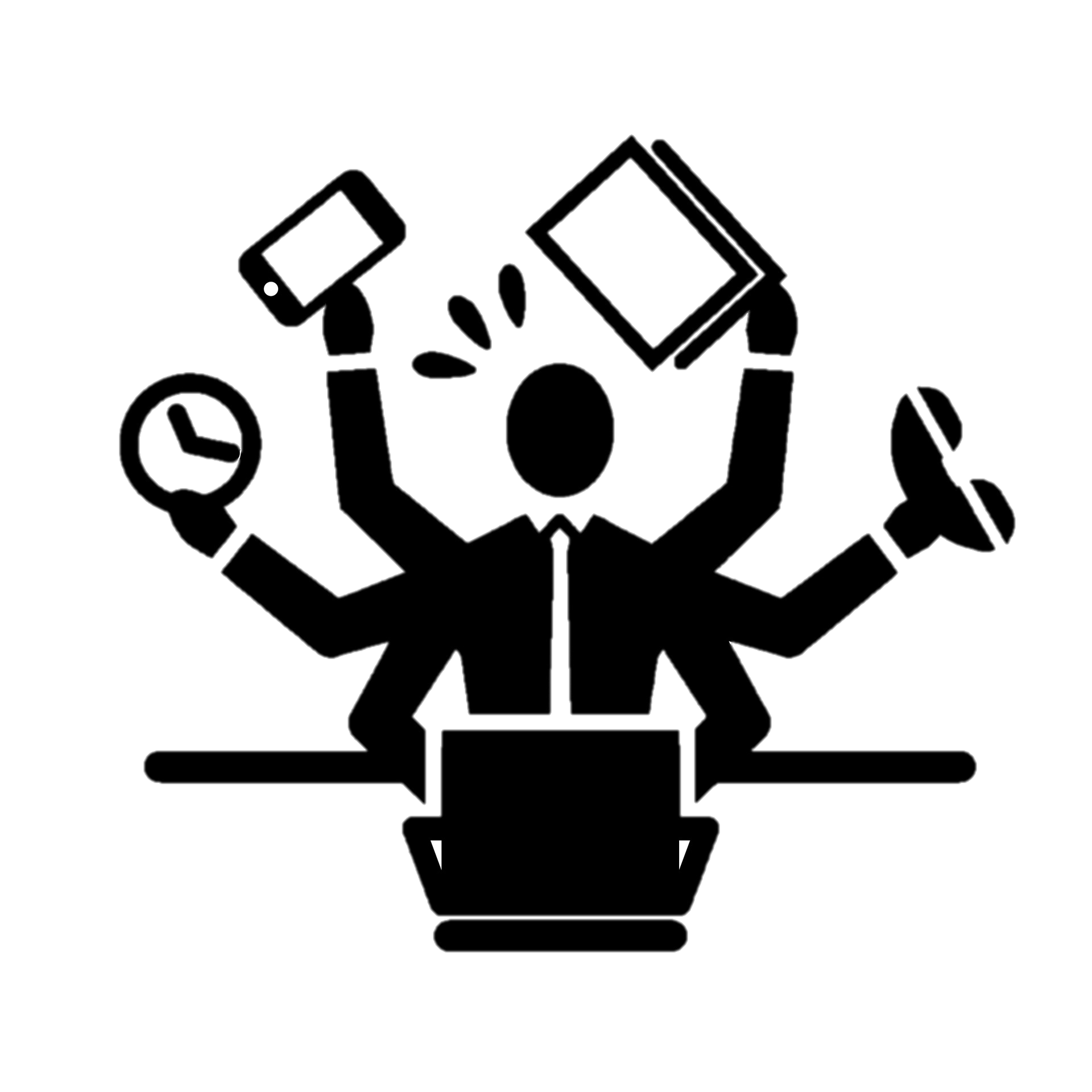 教學資源
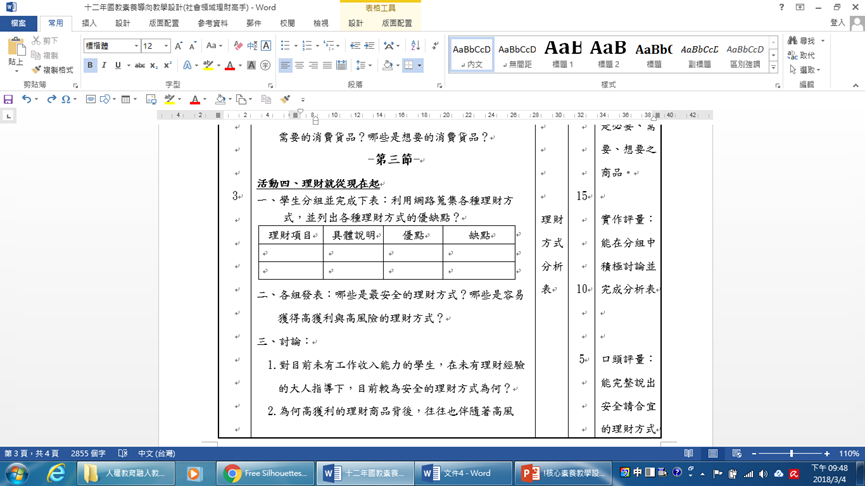 簡報、影片、白板、學習單……
教學資源
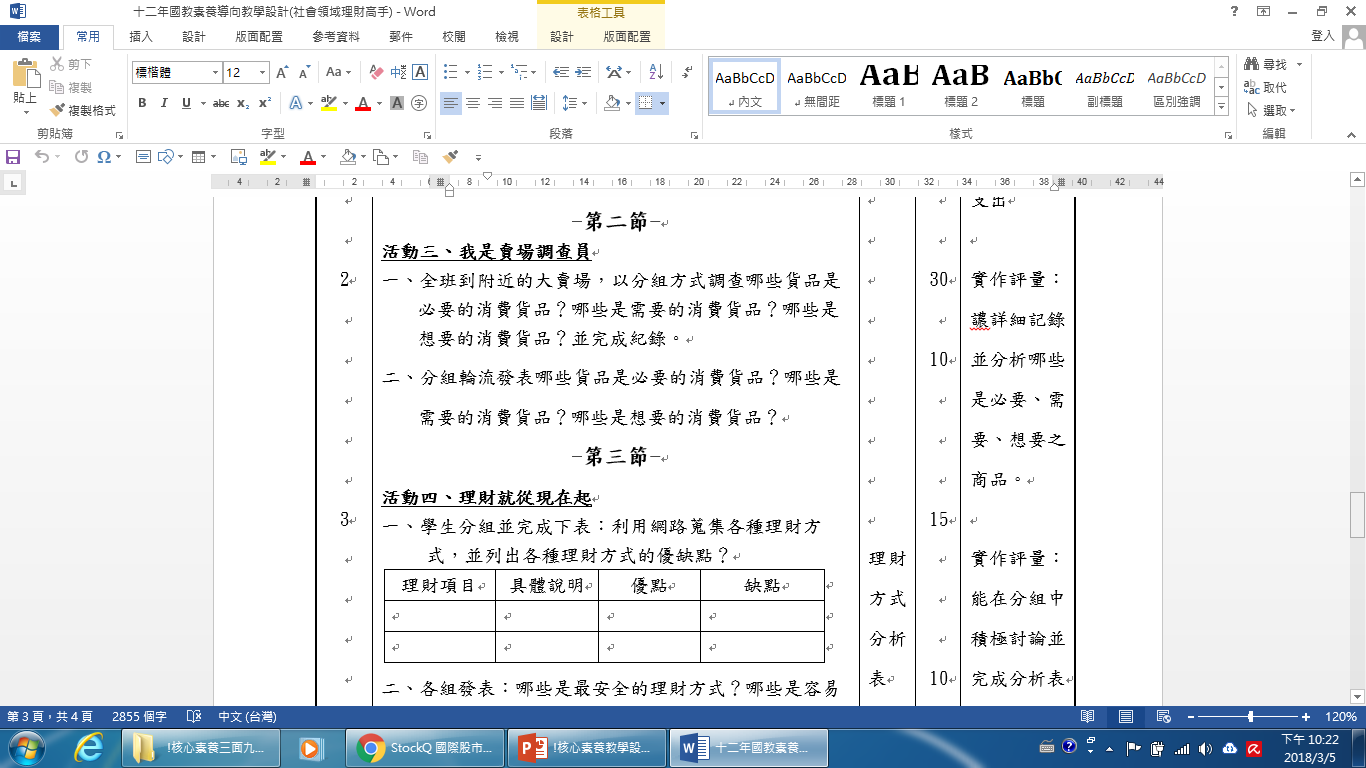 該活動大約使用時間
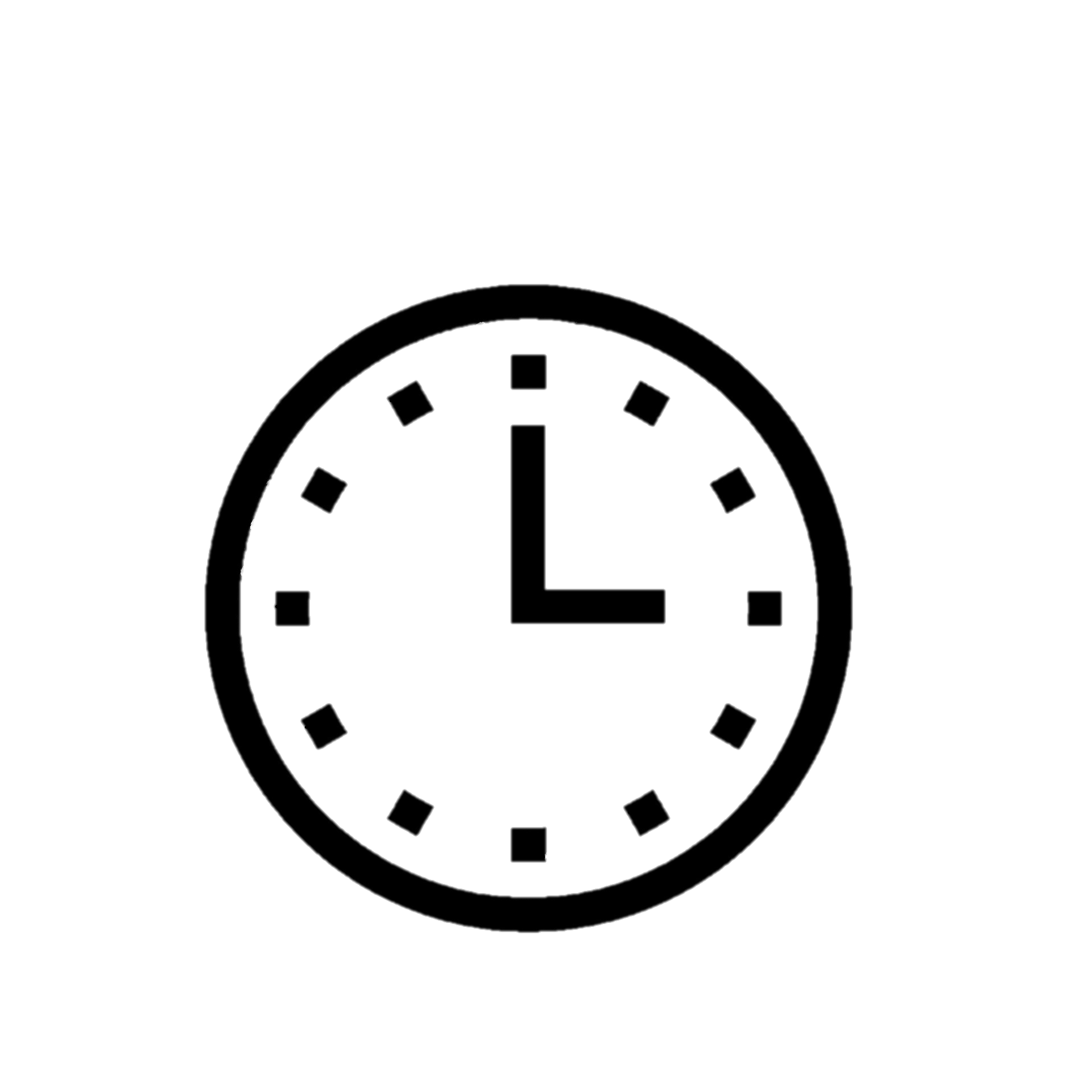 教學時間
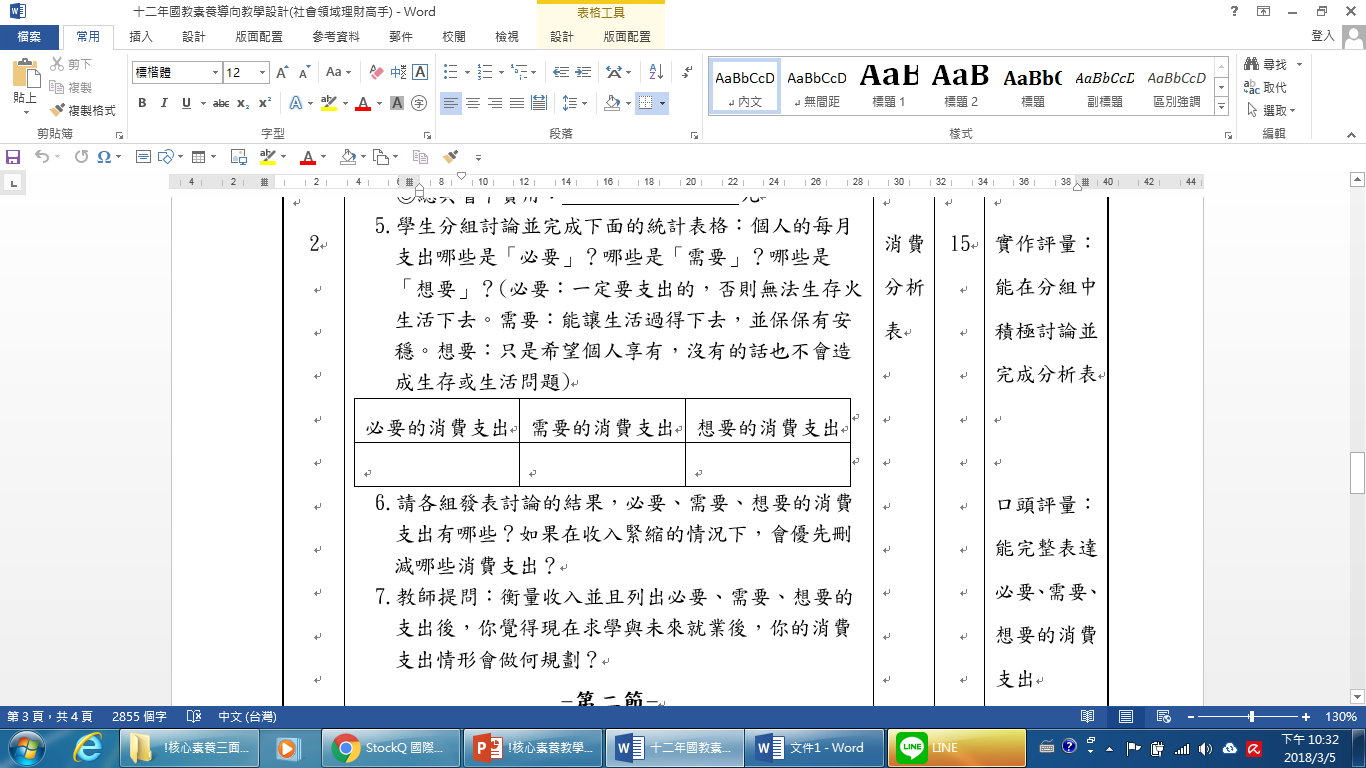 該活動採用的
評量方式
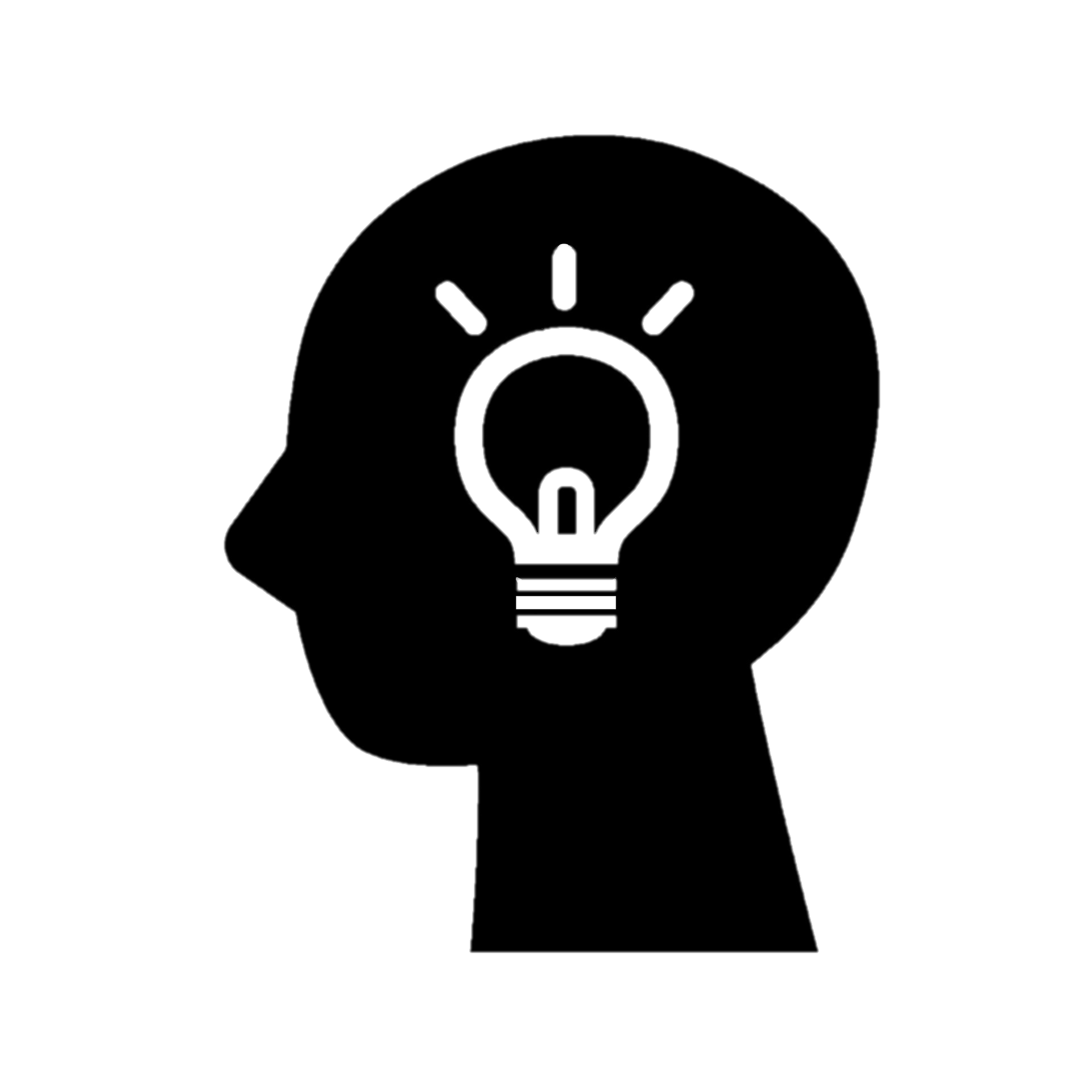 評量
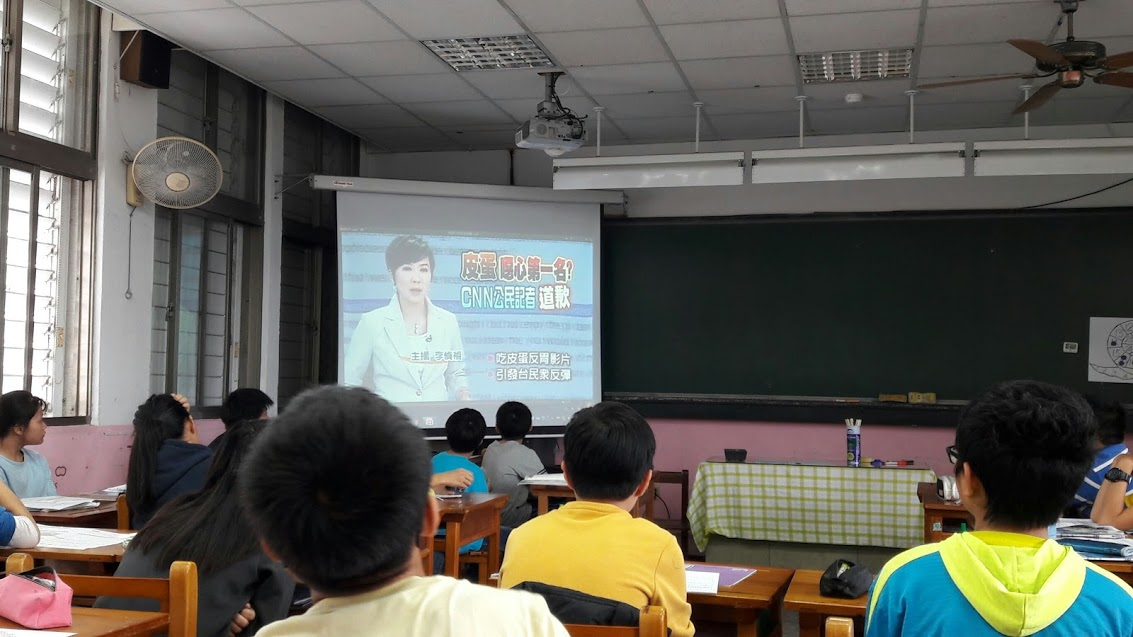 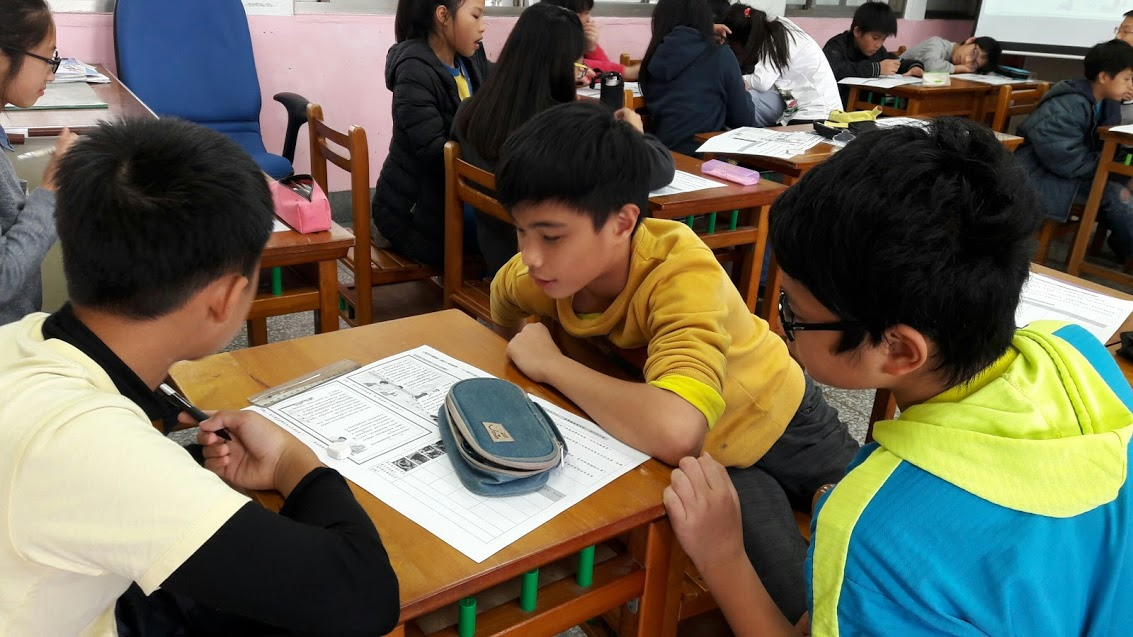 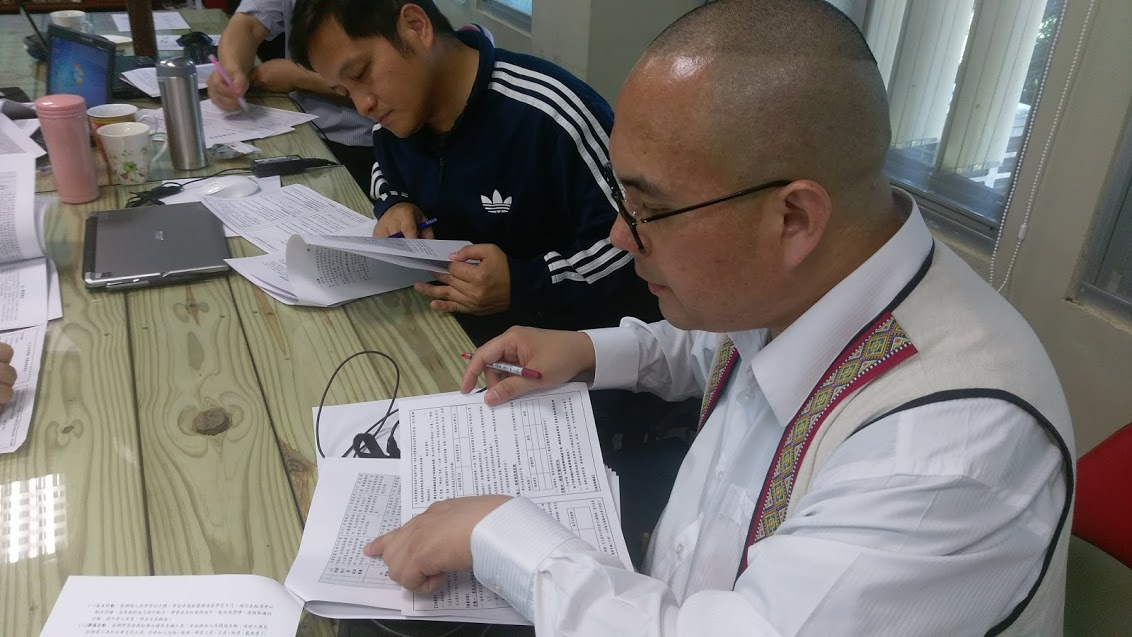 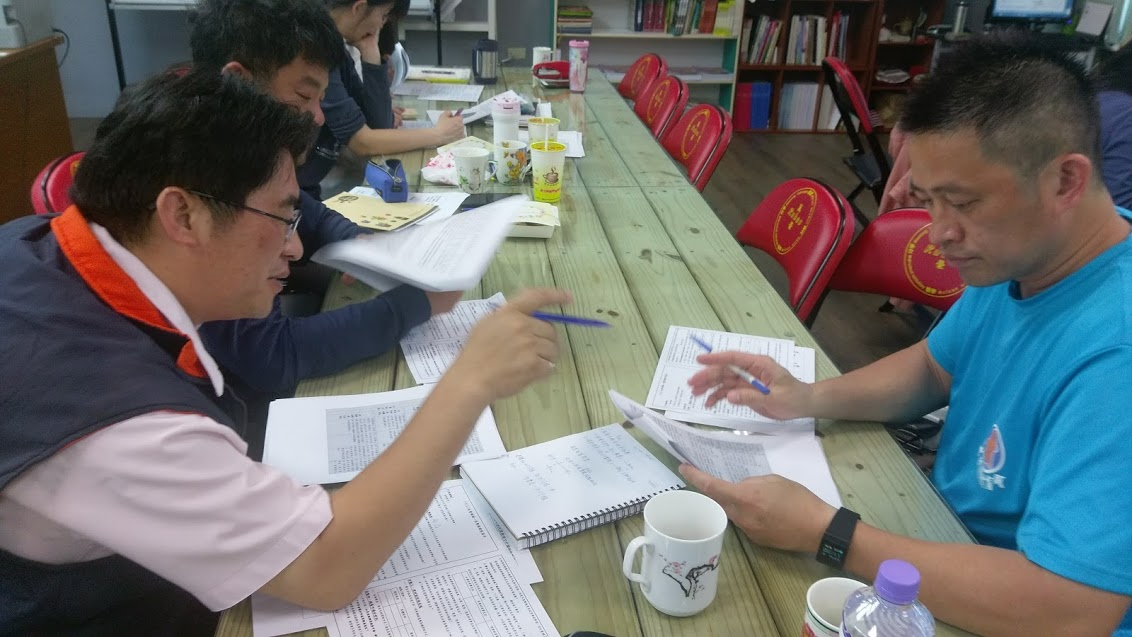 分享完畢
敬請指教
22